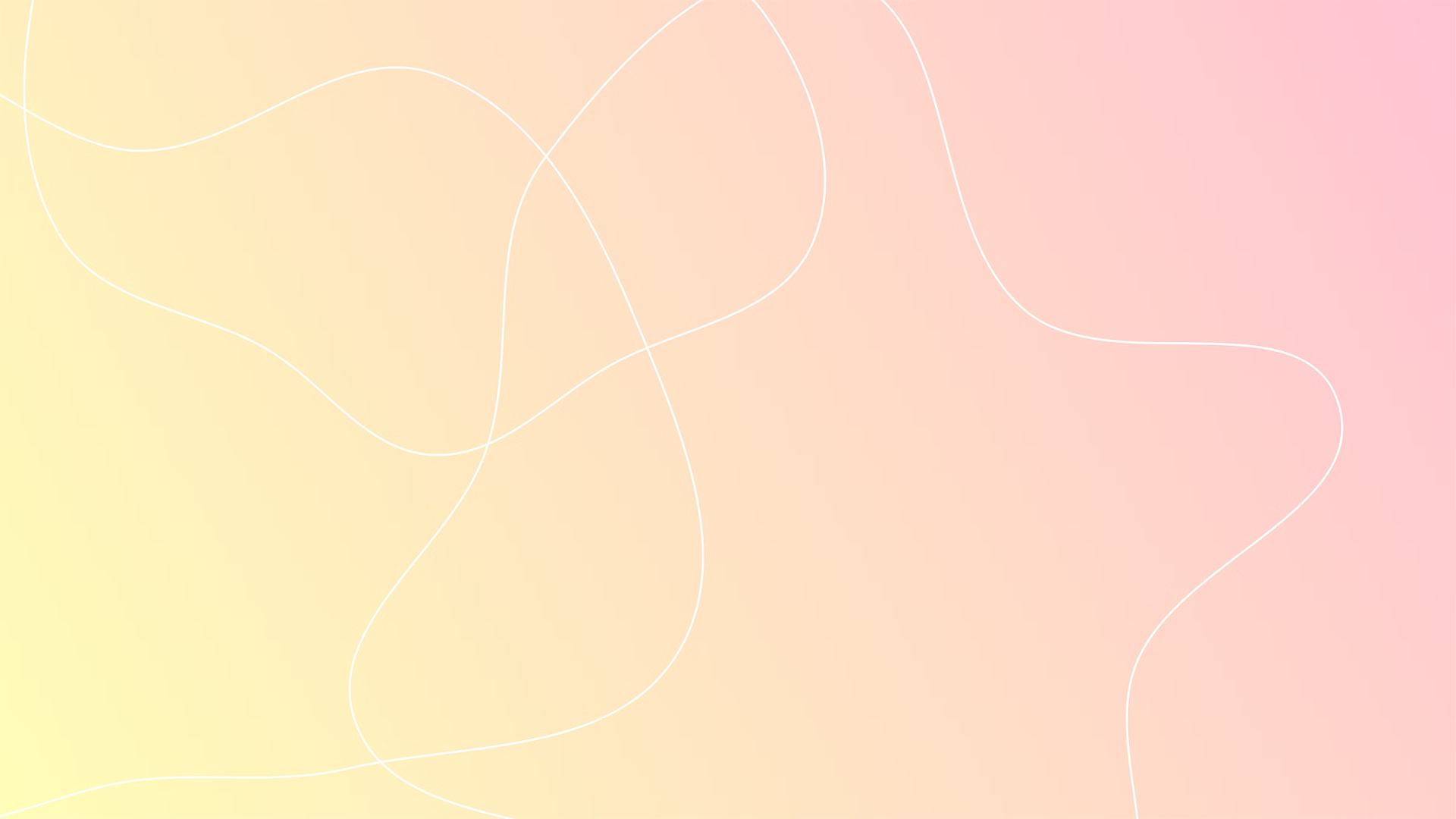 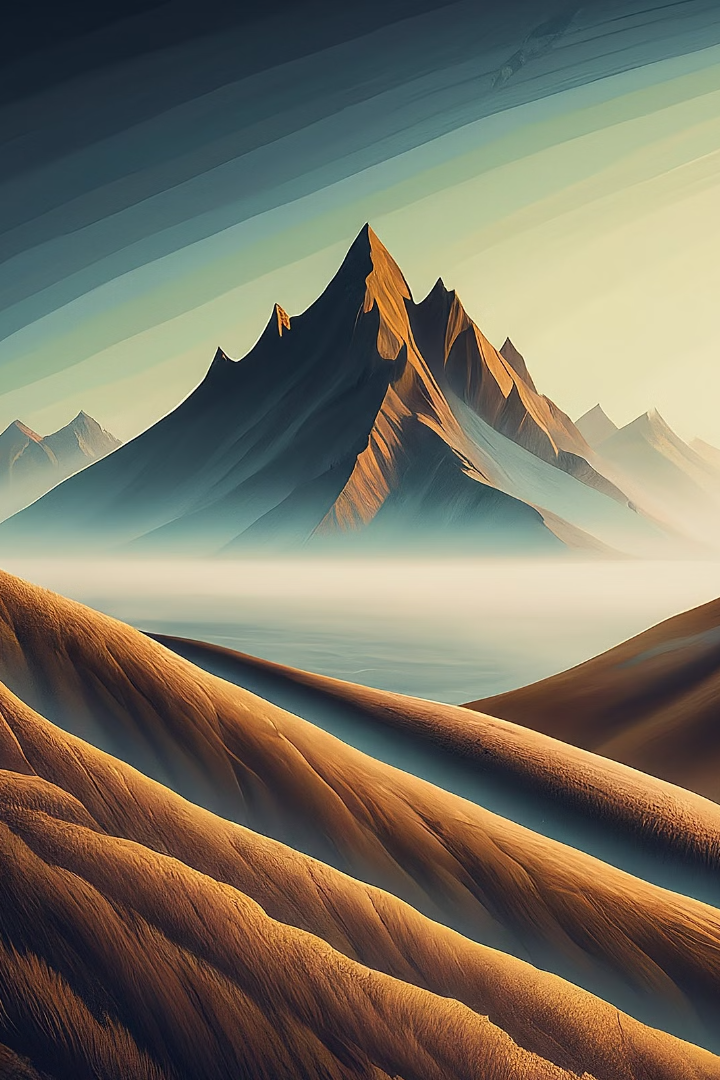 CEDRA
Triunghiul Dreptunghic
Triunghiul dreptunghic este una dintre cele mai fundamentale forme geometrice, cu o reprezentare și importanță esențială în matematică, științe, arhitectură și multe alte domenii. Această sectiune introductivă va oferi o prezentare generală a triunghiului dreptunghic, punând accent pe definițiile, proprietățile și rolul său în diverse aplicații practice și teoretice.
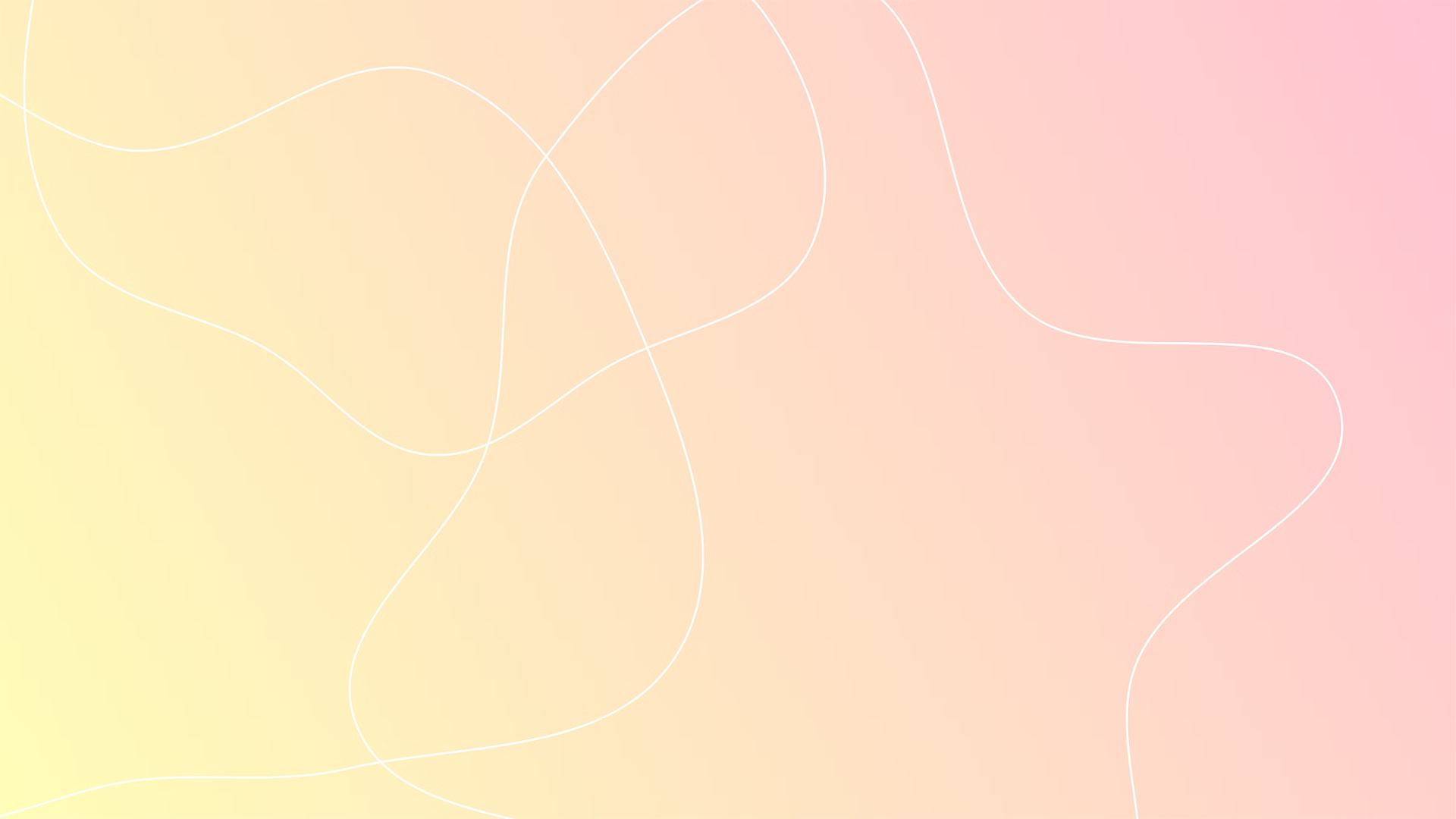 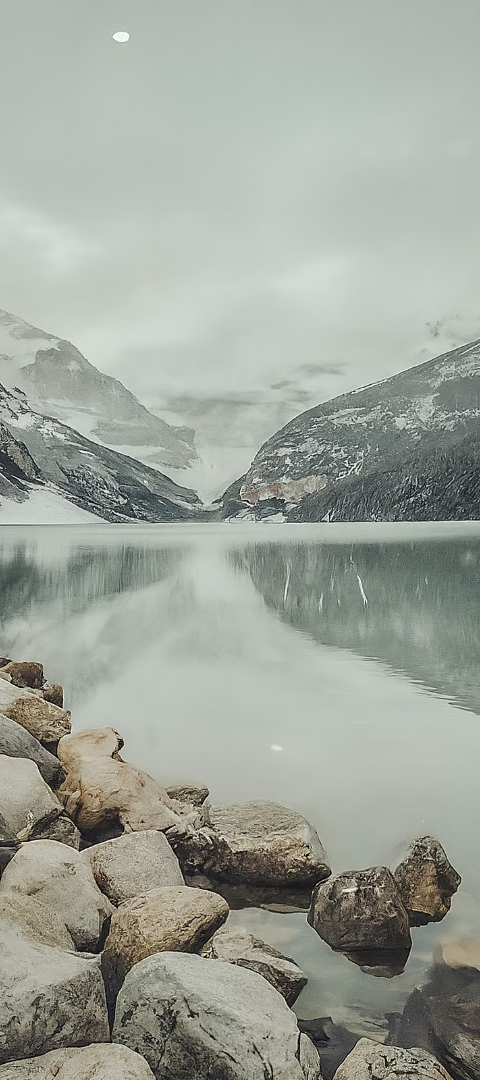 CEDRA
Definiție și Proprietăți
1
2
Definiție
Proprietăți Esențiale
Un triunghi dreptunghic este un triunghi în care unul dintre unghiurile interne este un unghi drept, adică un unghi de 90 de grade. Cele două laturi care formează unghiul drept sunt denumite catete, iar a treia latură este denumită ipotenuză.
Printre proprietățile fundamentale ale triunghiului dreptunghic se numără: raportul specific al laturilor (ipotenuză^2 = cateta^2 + cateta^2), posibilitatea de a determina unghiurile și laturile prin aplicarea teoremei lui Pitagora, și utilizarea lor în diverse calcule trigonometrice.
3
Clasificare
Triunghiurile dreptunghice pot fi clasificate în funcție de mărimea laturilor, de exemplu: isoscele (două laturi egale), echilaterale (toate laturile egale) sau scalene (toate laturile diferite).
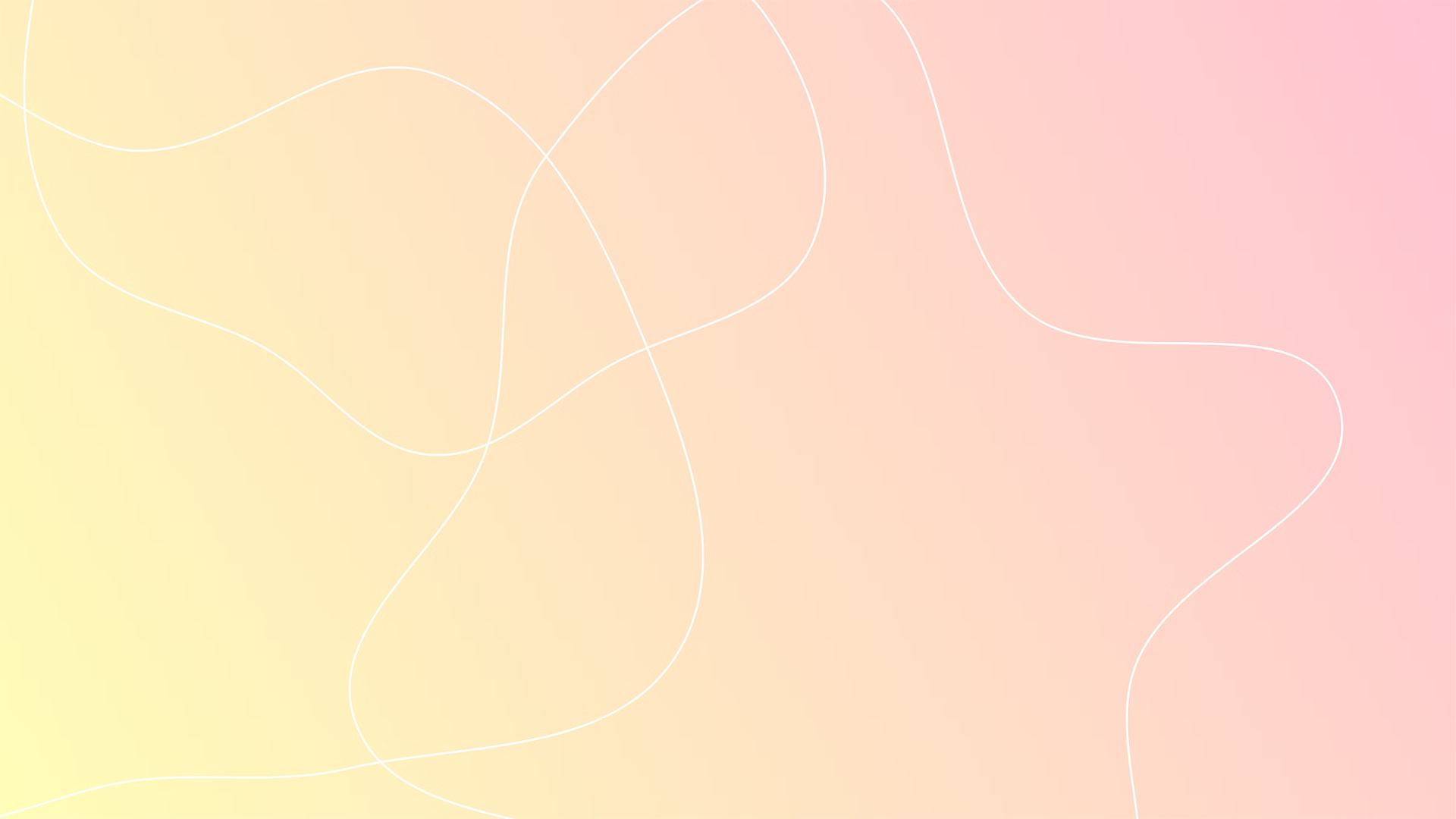 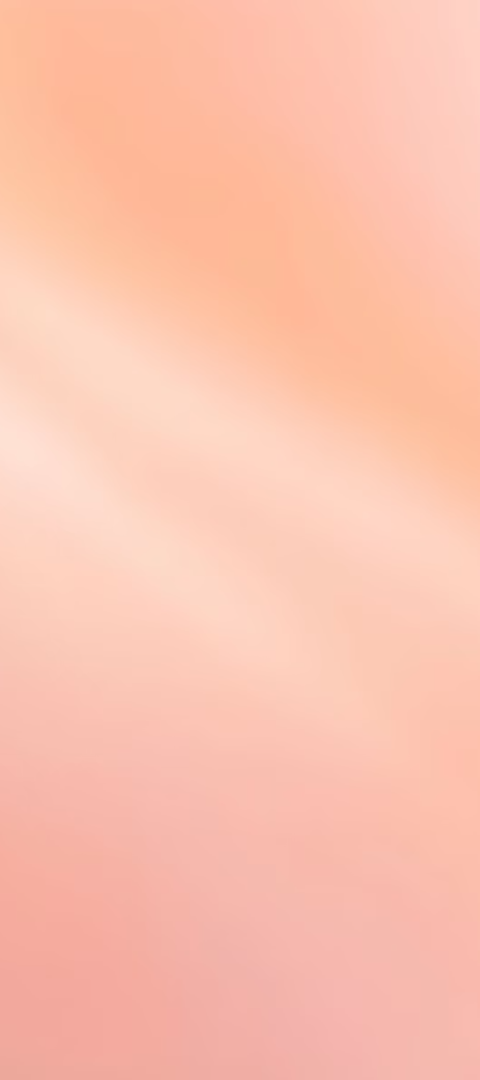 CEDRA
Teorema lui Pitagora
1
Enunțul Teoremei
Teorema lui Pitagora afirmă că în orice triunghi dreptunghic, pătratul lungimii ipotenuzei este egal cu suma pătratelor lungimilor celor două catete.
2
Demonstrație Geometrică
Teorema poate fi demonstrată geometric prin construirea unui pătrat pe fiecare latură a triunghiului și observarea că aria pătratului construit pe ipotenuză este egală cu suma ariilor pătratelor construite pe catete.
3
Aplicații Numerice
Teorema lui Pitagora este esențială pentru calcularea laturilor și unghiurilor necunoscute într-un triunghi dreptunghic, permițând rezolvarea unei game largi de probleme practice și teoretice.
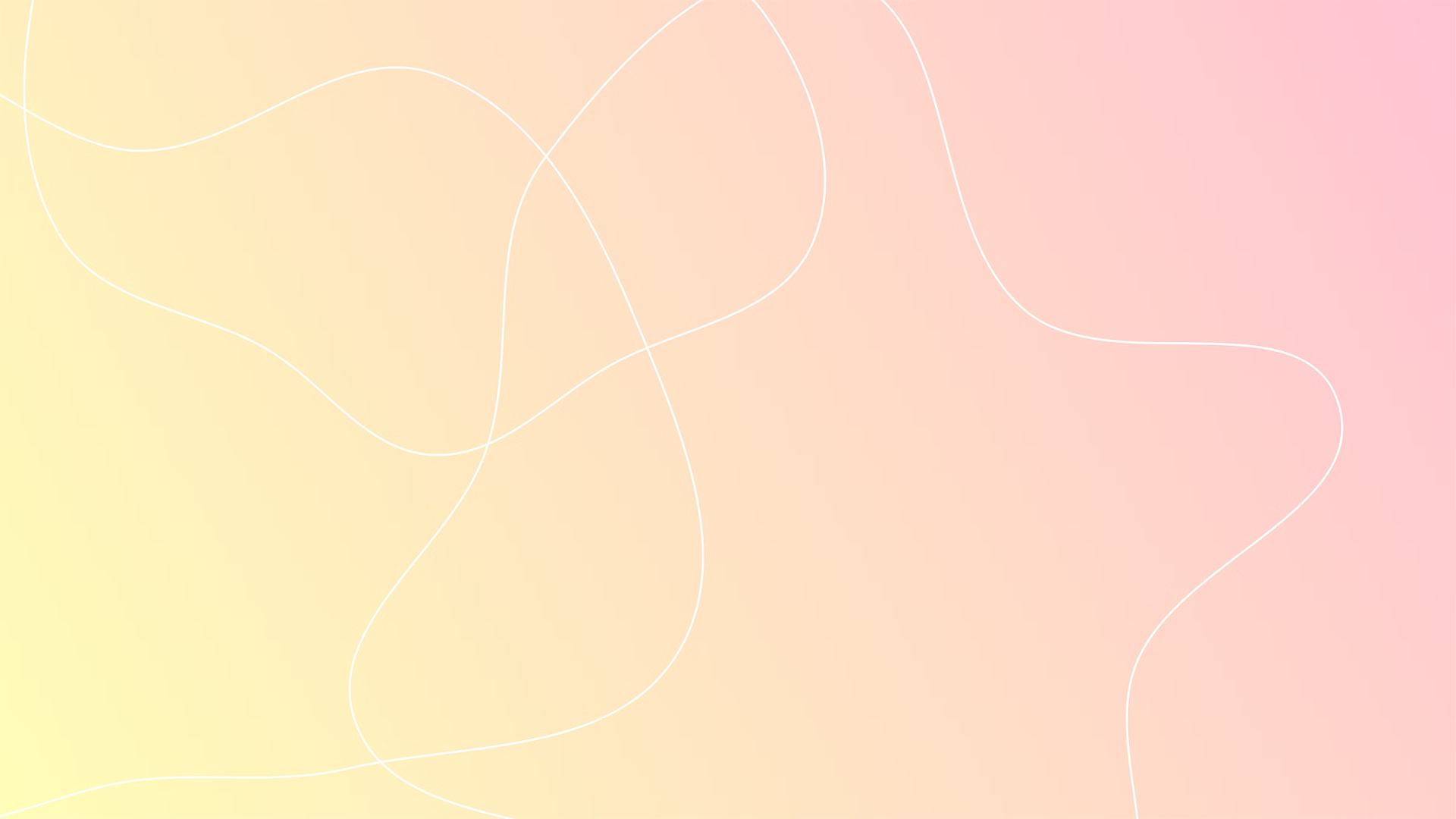 CEDRA
Aplicații ale Triunghiului Dreptunghic
Inginerie și Arhitectură
Navigație și Topografie
Fizică și Matematică
În fizică, triunghiurile dreptunghice sunt folosite pentru a calcula viteze, accelerații și forțe, în special în mecanica clasică. De asemenea, în matematică, ele constituie baza pentru multe concepte avansate, cum ar fi trigonometria și geometria analitică.
Triunghiurile dreptunghice joacă un rol crucial în proiectarea și construcția de clădiri, poduri, turnuri și alte structuri. Proprietatea lor de a rămâne stabile și rigide le face ideale pentru a asigura rezistența și stabilitatea construcțiilor.
În domeniul navigației, triunghiurile dreptunghice sunt utilizate pentru a determina distanțe, coordonate și înălțimi pe baza observațiilor la sol și din aer. Teoria trigonometrică a triunghiurilor dreptunghice stă la baza multor tehnici de cartografiere și măsurare a terenului.
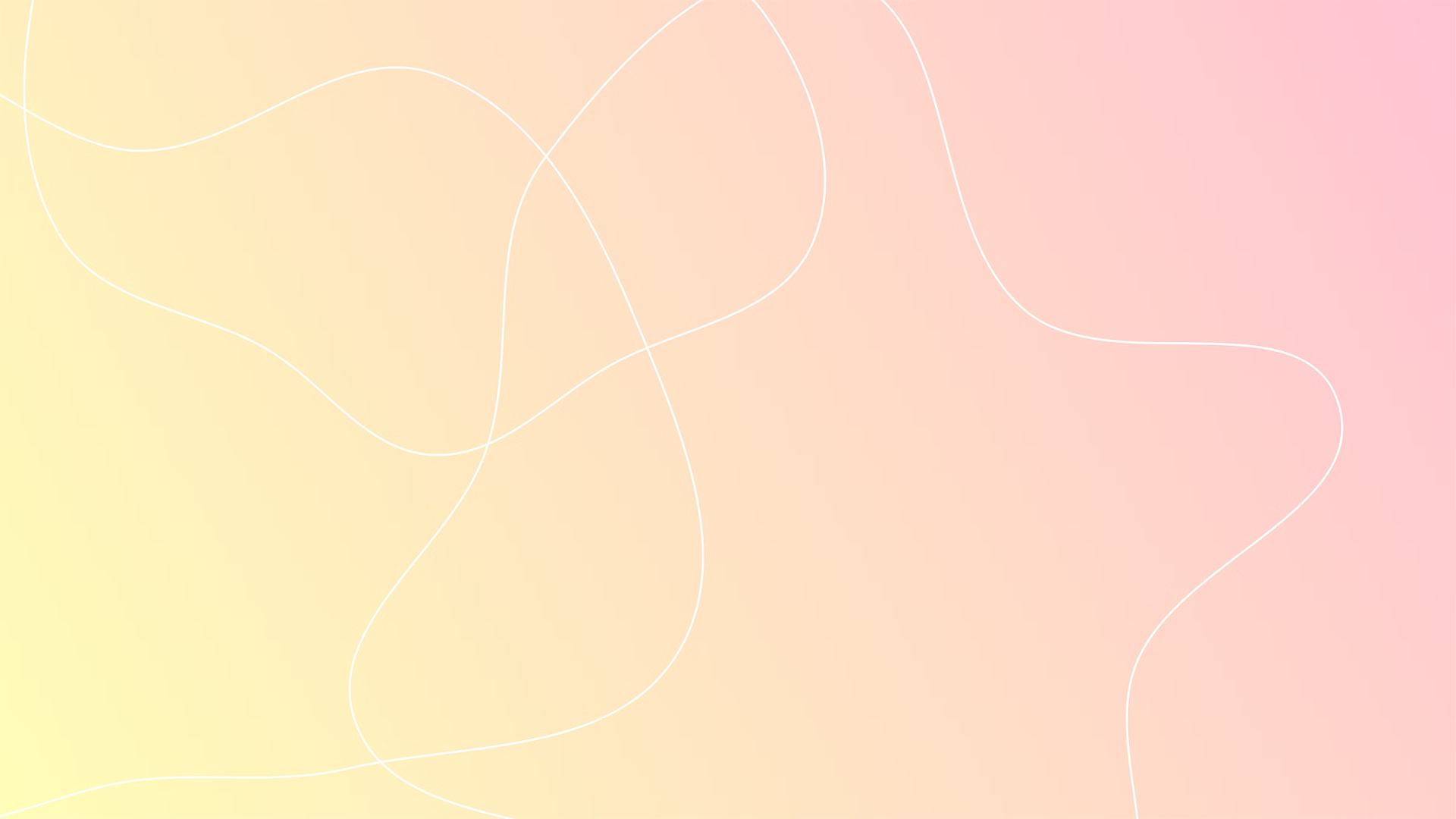 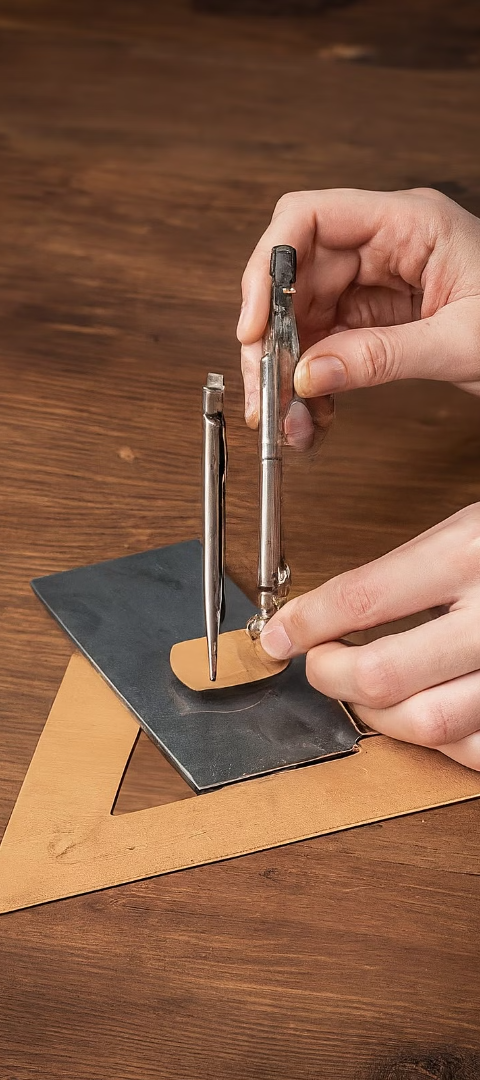 CEDRA
Construcția Triunghiului Dreptunghic
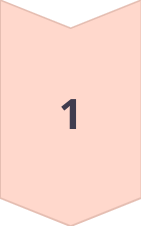 Pas 1
Trasați o linie orizontală care va reprezenta un capăt al triunghiului.
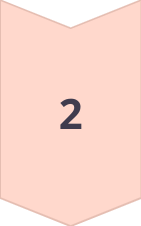 Pas 2
Folosind un compas, marcați un punct pe linia orizontală și, păstrând aceeași deschidere a compasului, trasați un arc de cerc care să intersecteze linia.
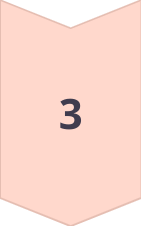 Pas 3
Conectați punctele în care arcul intersectează linia orizontală pentru a forma unghiul drept și cele două catete ale triunghiului.
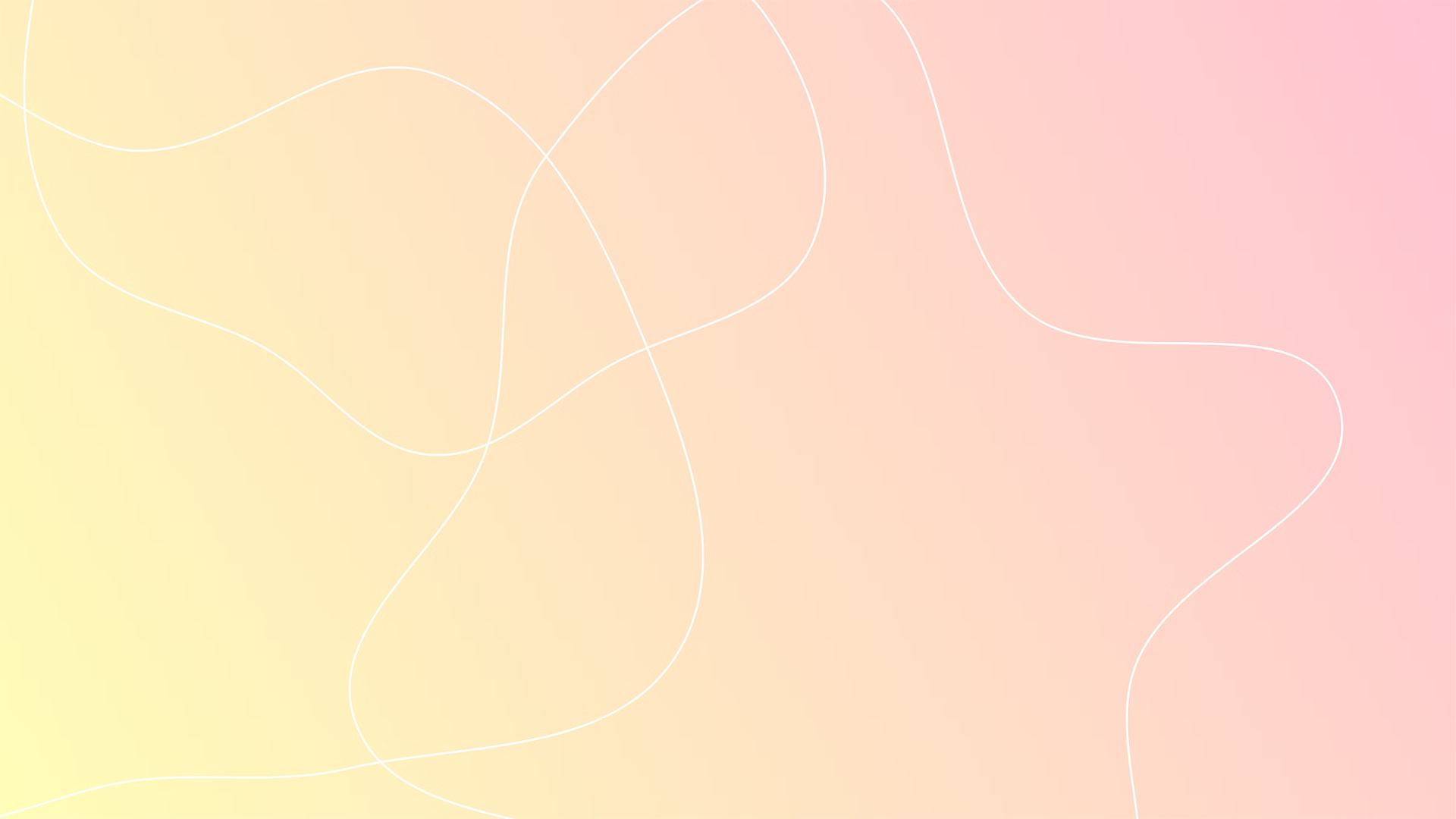 CEDRA
Rezolvarea Problemelor cu Triunghiuri Dreptunghice
Aplicarea Teoremei lui Pitagora
Trigonometrie
Probleme Practice
Triunghiurile dreptunghice stau la baza conceptelor trigonometrice precum sinus, cosinus și tangentă. Aceste funcții trigonometrice permit calcularea unghiurilor și laturilor necunoscute, fiind utilizate pe scară largă în domenii precum navigația, topografia și fizica.
Triunghiurile dreptunghice sunt frecvent întâlnite în viața de zi cu zi, de la măsurarea înălțimii unui copac până la calcularea pantei unei denivelări. Aplicarea corectă a proprietăților și a teoremei lui Pitagora este esențială pentru rezolvarea eficientă a acestor probleme practice.
Atunci când sunt cunoscute două laturi ale unui triunghi dreptunghic, teorema lui Pitagora poate fi folosită pentru a calcula a treia latură. Acest lucru este esențial în multe probleme practice, de la măsurarea distanțelor până la calcularea înălțimilor.
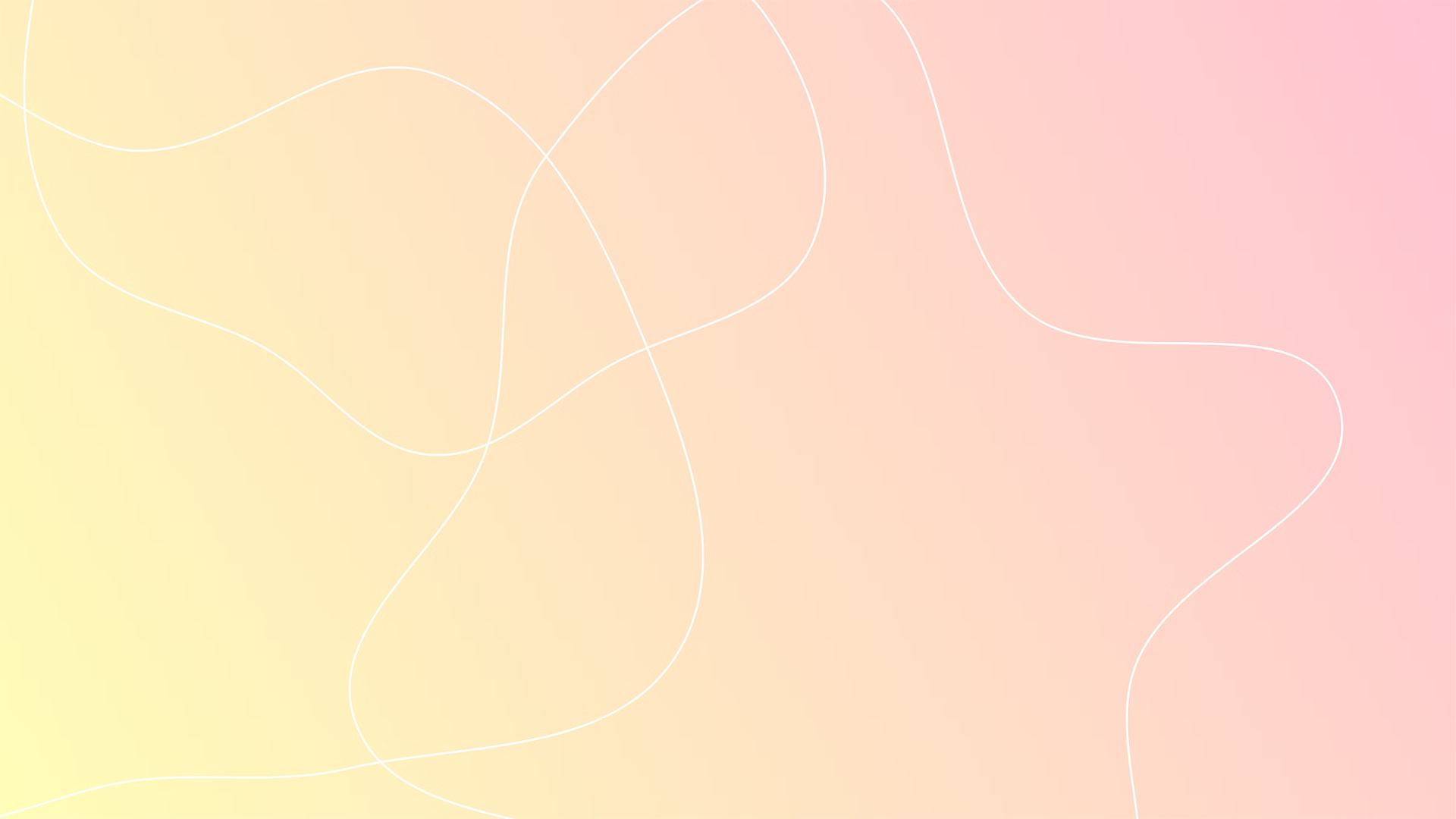 CEDRA
Triunghiuri dreptunghice în viață
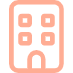 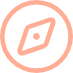 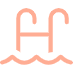 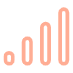 Arhitectură
Navigație
Măsurare
Matematică
Triunghiurile dreptunghice sunt esențiale în proiectarea și construcția clădirilor, asigurând stabilitate și rezistență structurală.
Teoria triunghiurilor dreptunghice stă la baza multor tehnici de navigație și cartografiere, permițând determinarea coordonatelor și distanțelor.
Proprietățile triunghiurilor dreptunghice sunt folosite în diverse aplicații practice de măsurare a înălțimilor, pantelor și distanțelor.
Conceptele din teoria triunghiurilor dreptunghice stau la baza multor domenii matematice avansate, inclusiv trigonometria.
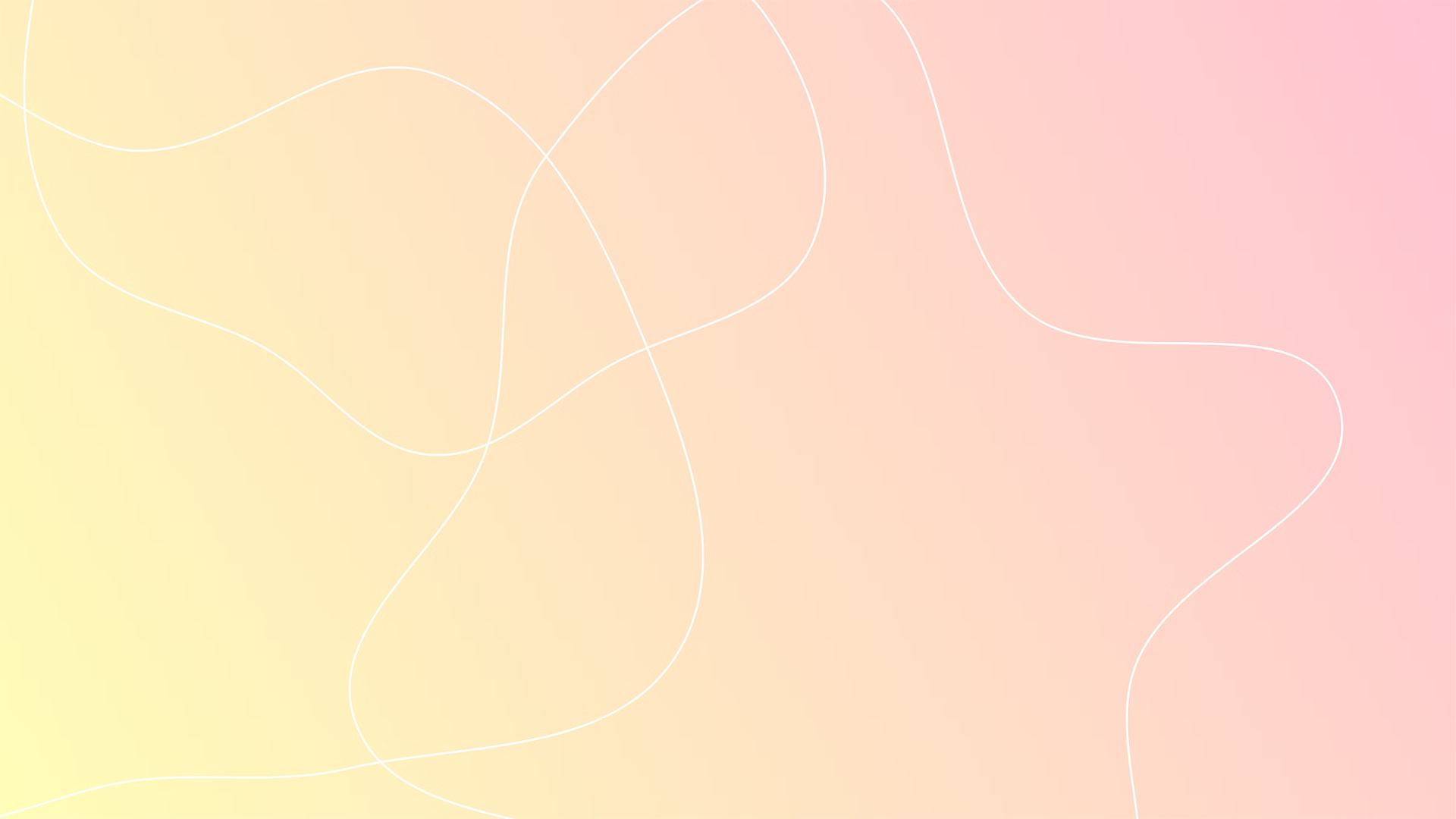 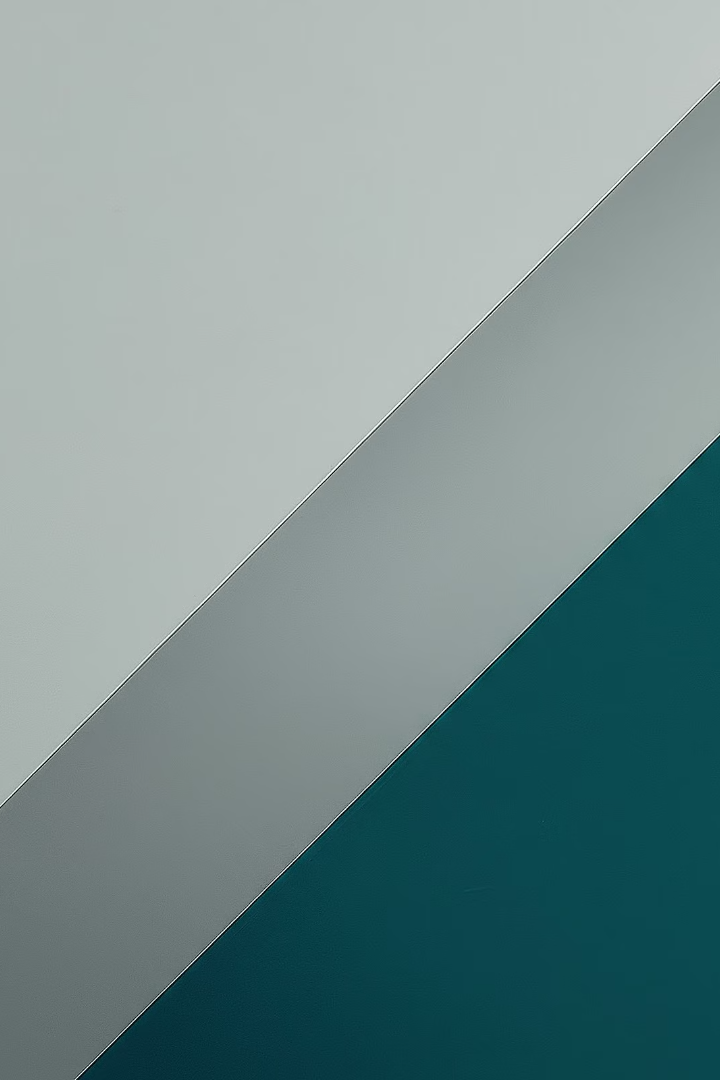 CEDRA
Concluzii și Rezumat
Triunghiul dreptunghic este o formă geometrică fundamentală cu o importanță esențială în matematică, științe, tehnologie și viața de zi cu zi. Prin înțelegerea definiției, proprietăților și teoremei lui Pitagora, putem exploata pe deplin potențialul triunghiurilor dreptunghice în diverse aplicații practice și teoretice. Acest tip de triunghi este o piesă esențială în rezolvarea multor probleme, de la măsurători topografice până la construcția de structuri solide. Cunoașterea aprofundată a triunghiurilor dreptunghice reprezintă o bază solidă pentru a aborda cu succes o gamă largă de provocări în numeroase domenii.